UNIVERSIDAD DE LAS FUERZAS ARMADAS 
“ESPE”

DEPARTAMENTO DE CIENCIAS ECONÓMICAS, ADMINISTRATIVAS Y DEL COMERCIO

CARRERA DE ADMINISTRACIÓN

TEMA “EVALUACIÓN DE LA CALIDAD DEL SISTEMA INTEGRADO DE TRANSPORTE PÚBLICO METROBÚS CORREDOR CENTRAL NORTE DEL DISTRITO METROPOLITANO DE QUITO.”

AUTORA: MALDONADO VIVAR JANETH ALEXI

DIRECTOR: ING. JARAMILLO CARRERA MARCO VINICIO
INTRODUCCION:
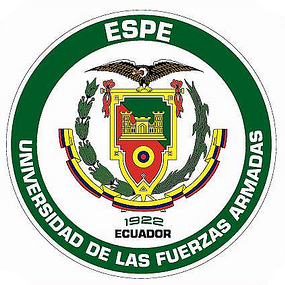 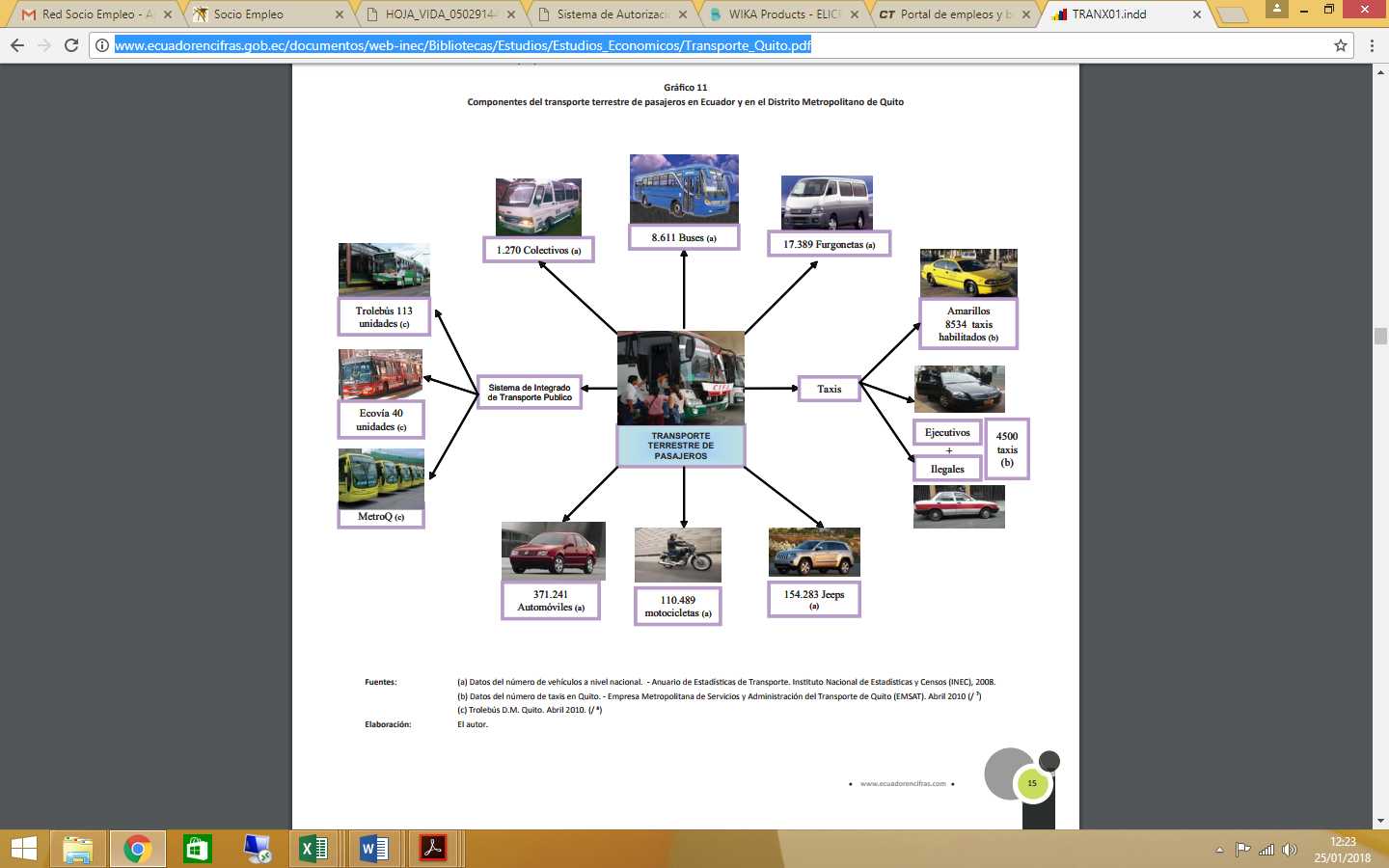 Compuesta de  4 empresas
Corredor Central Norte
CAUSA Y EFECTO
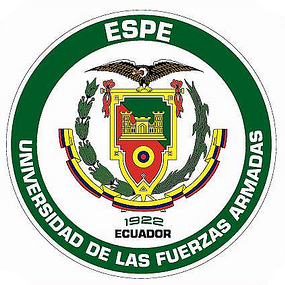 Servicio
Estado de unidades
Pérdida de credibilidad en la empresa
Atención al usuario
Impuntualidad
Capacidad de respuesta
Poca coordinación con el transporte
Empatía
Congestión vehicular
Calidad del servicio sistema integrado de transporte público Metro-bus Corredor Central    Norte
Se abren las puertas con el metro-bus en marcha
Delincuencia
Llantas lisas
Vidrios rotos
Baja colaboración con logística
Peligro al estacionarse el metro-bus
Salidas de emergencia obstruidas
Falta personal de limpieza
Mantenimiento de unidades
Estado de paradas
OBJETIVO GENERAL
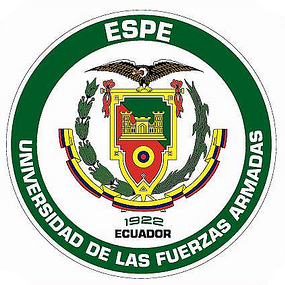 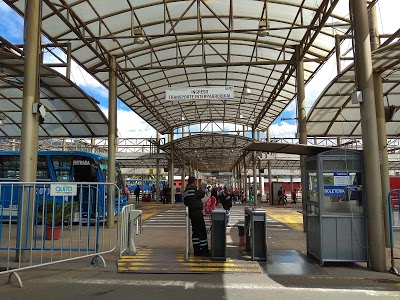 Analizar la calidad del sistema integrado de transporte público Metro-bus Corredor Central Norte, mediante el Modelo Servpef que permitirá obtener resultados de la problemática planteada, para mejorar las necesidades básicas del sector del transporte público de pasajeros.
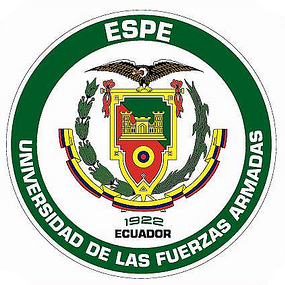 OBJETIVOS ESPECIFICOS
Evaluar los niveles de percepción de los usuarios
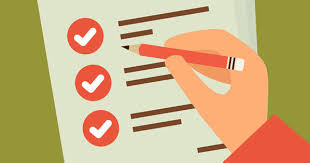 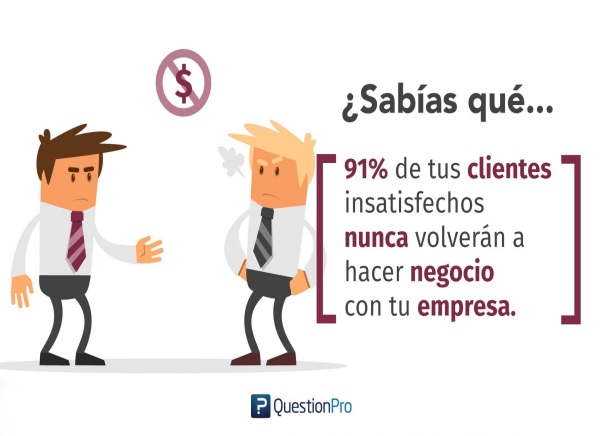 Identificar el nivel de satisfacción de los usuarios
Diseñar una propuesta para brindar información
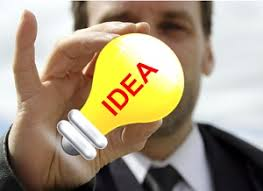 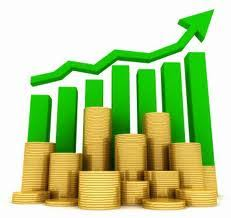 TEORÍAS DE SOPORTE
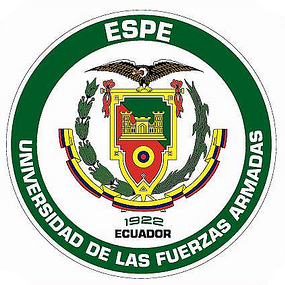 Metodología
MUESTRA
RESULTADOS
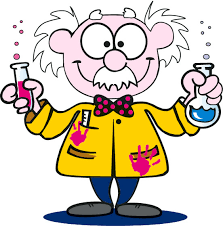 Elementos Tangibles
Fiabilidad
Capacidad de Respuesta
Seguridad
Empatía
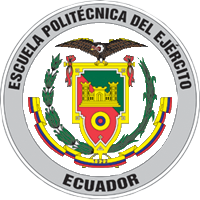 PROPUESTA
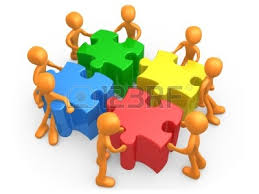 Capacitación para los empleados sobre la atención hacia el usuario
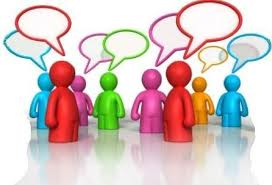 Inducción de guía-protocolo de procesos de atención a usuarios
Creación de guía-protocolo de procedimiento
Creación  guía- protocolo de procedimiento  que puedan utilizar los empleados y transportistas para mejorar la atención de los usuarios que utilizan este servicio
GUÍA-PROTOCOLO PARA EL CORRECTO TRATO HACIA EL CLIENTE.docx
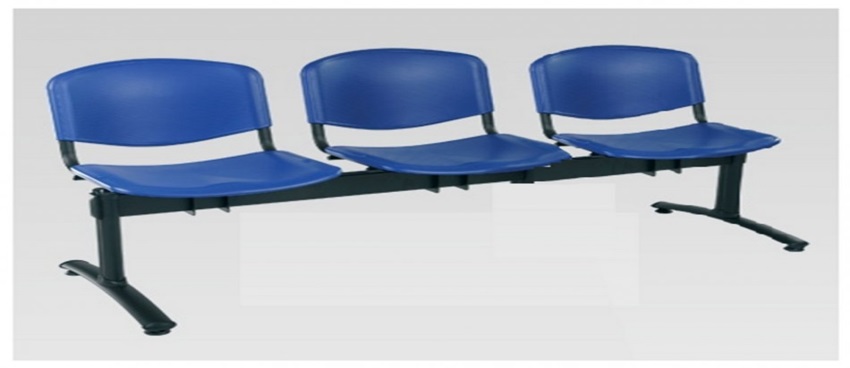 Número de cámaras  de seguridad y asientos  de espera  que van hacer instaladas
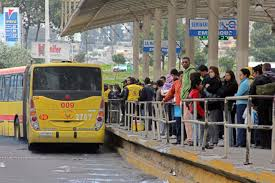 Cámaras  a instalar 6:
Paradas: La Ofelia, Seminario Mayor, Marín, Playón.
Asientos de espera:
Asientos a instalar  70
Evaluación de área física
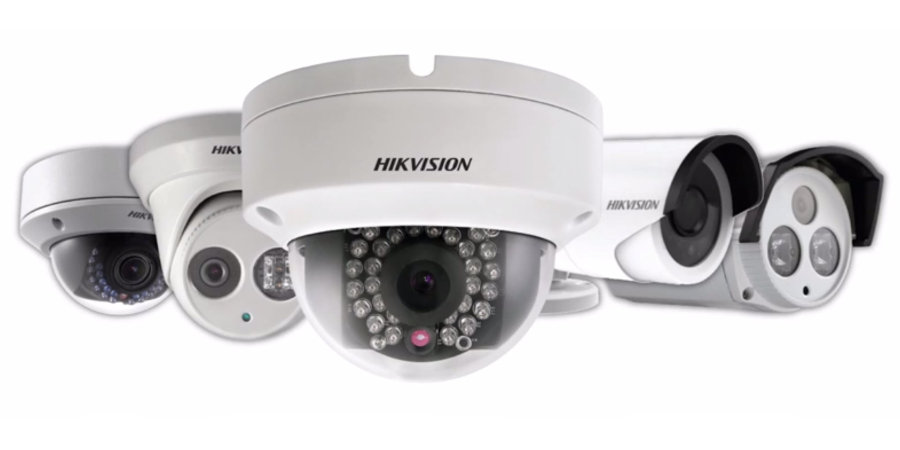 Instalar cámaras de seguridad y bancas de espera
Conclusiones
El Corredor Central Norte actualmente atraviesa problemas como: inconformidad por parte de los usuarios frente a la calidad del servicio y trato hacia los mismos.
El Corredor Central Norte no cuenta con un buen servicio que pueda satisfacer las necesidades de los usuarios.
El Corredor Central Norte no cuenta con unidades modernas y que se encuentren en buen estado; provocando malestar en los usuarios.
Recomendaciones
Desarrollar capacitaciones para empleados y transportistas que permita mejorar la calidad de servicio de este medio de transporte público
Adecuar de mejor manera la infraestructura y seguridad de la empresa que permita la confianza de utilizar este medio de transporte.
Comprar nuevas unidades que permitan el traslado de personas de un lugar a otro y sacar de movimiento las unidades que están obsoletas
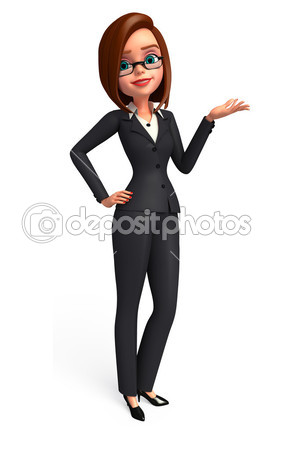 PIEDRAS EN EL CAMINO…
NO IMPORTA LAS REÚNO TODAS  Y ME CONSTRUYO UN CASTILLO
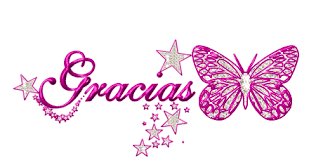